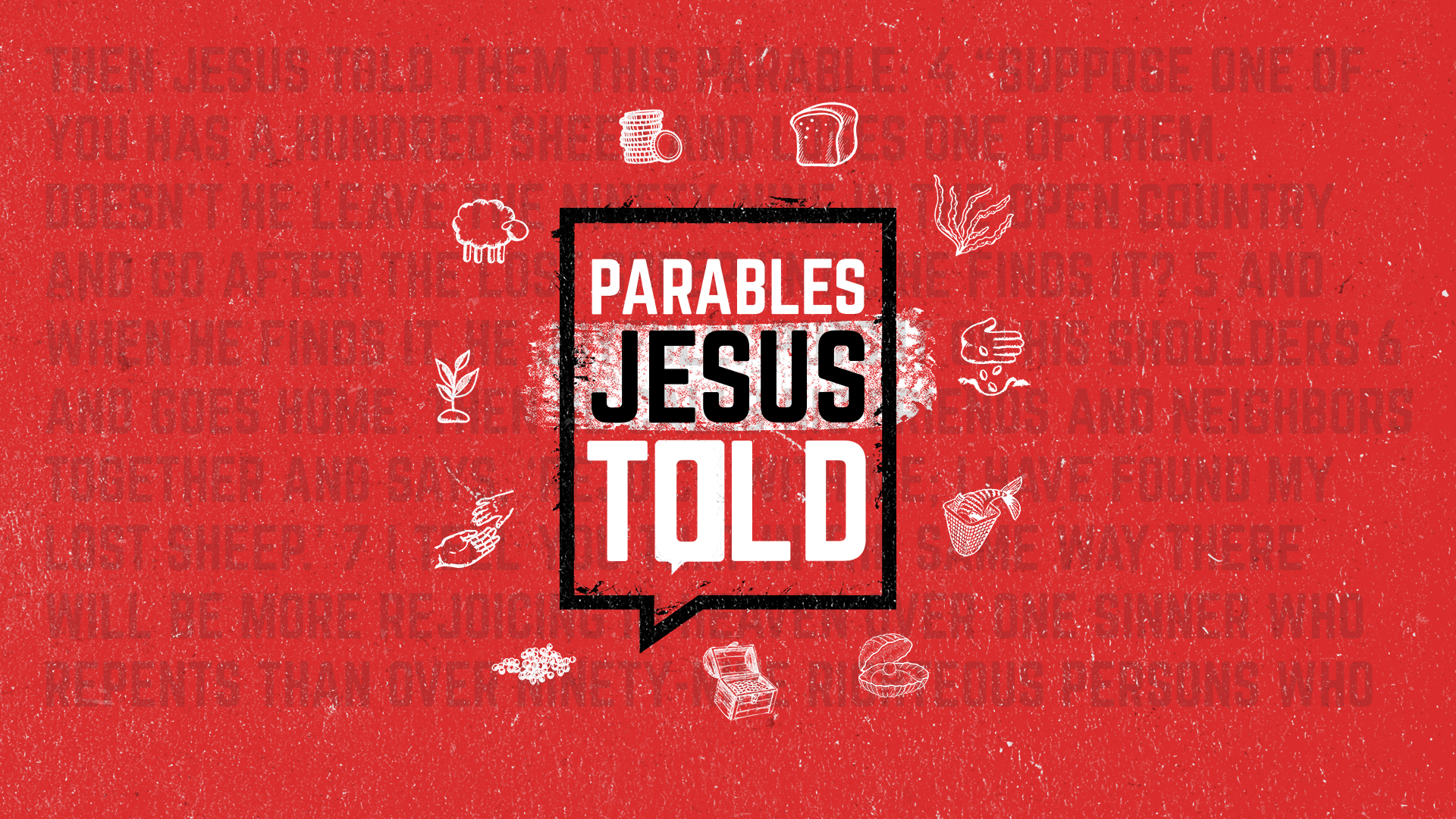 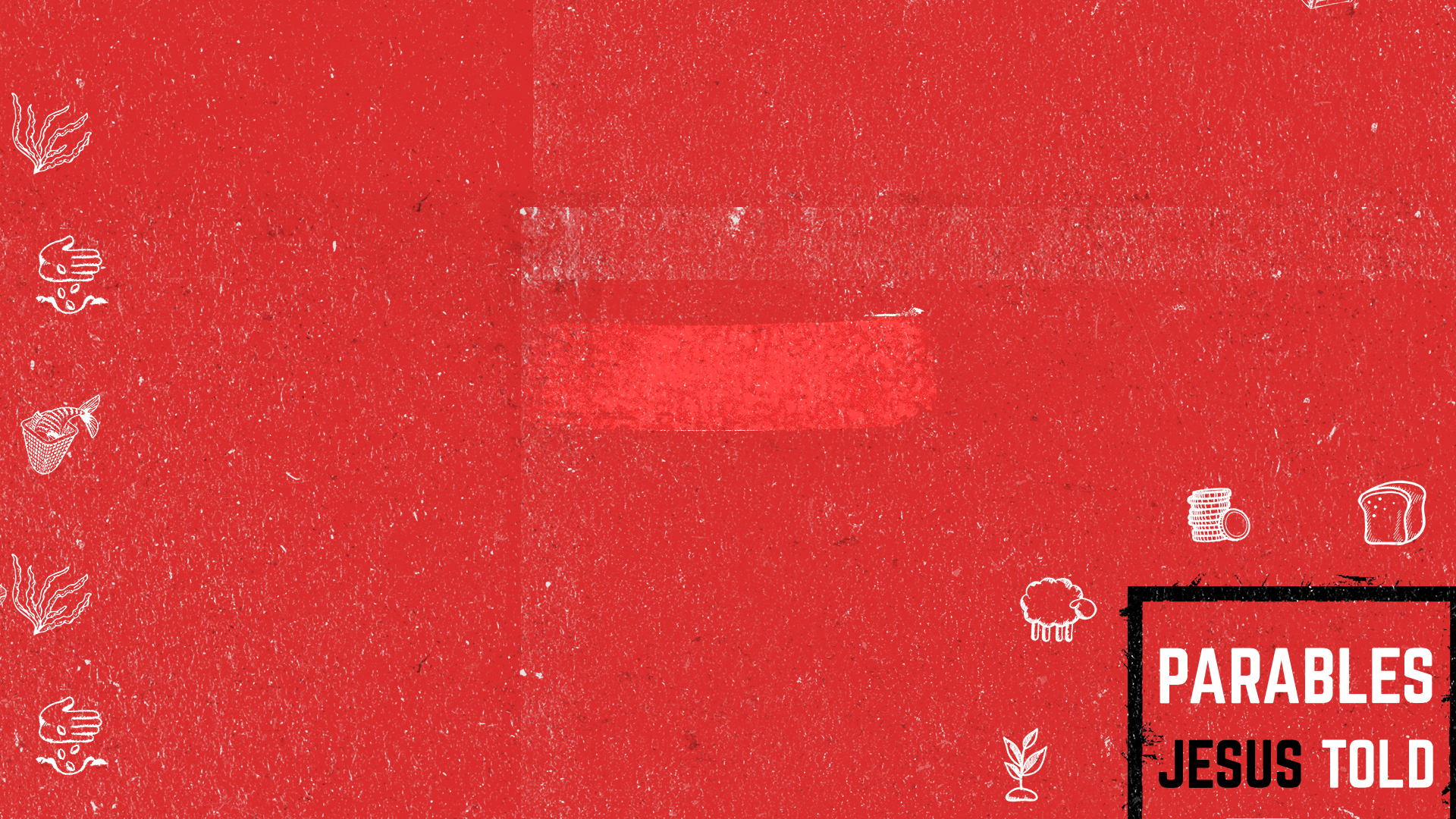 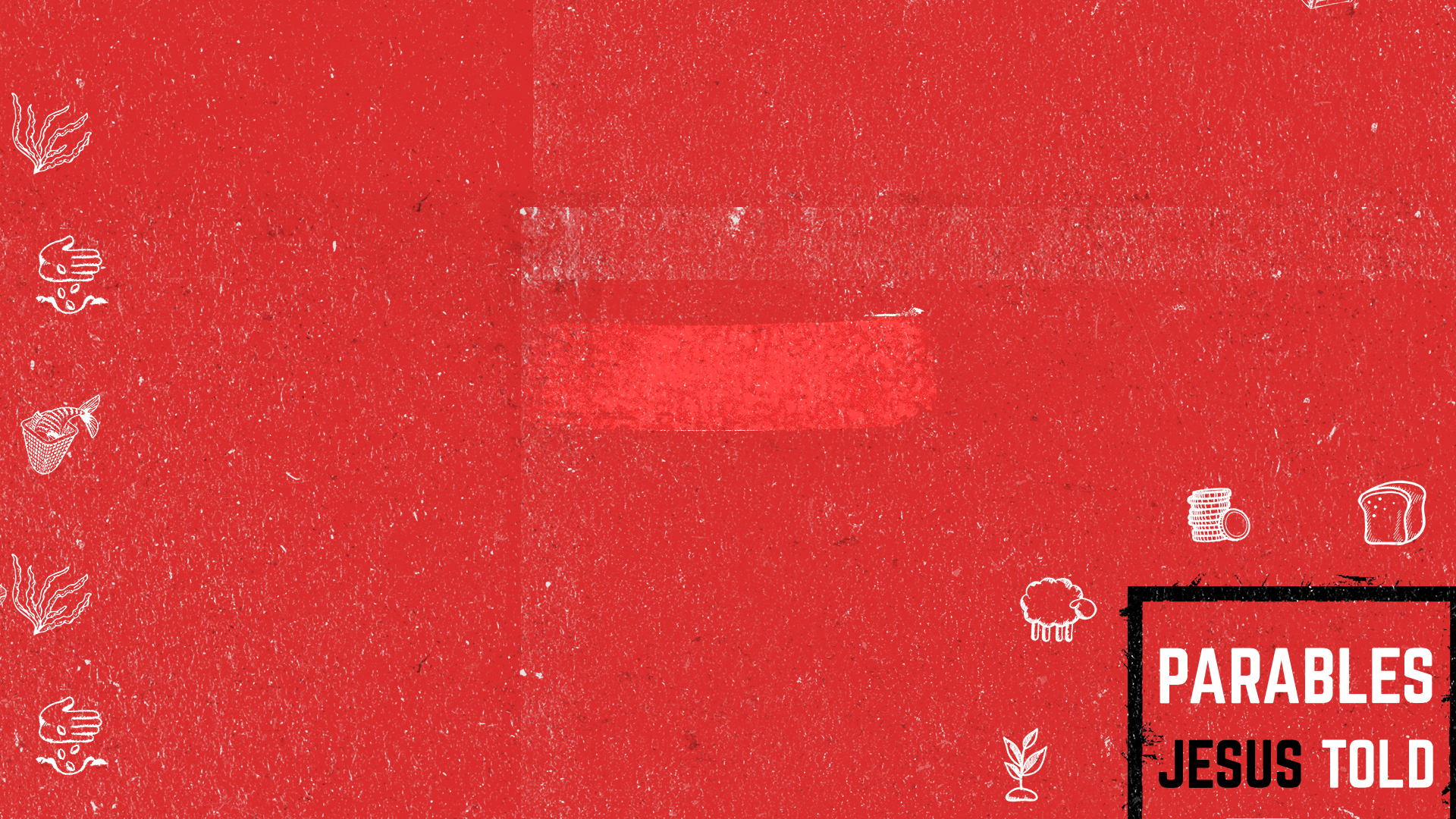 “The Parable Of The Lost…”
What’s The Context Of The Parable?
“Now all the tax collectors and the sinners were coming near Him to listen to Him. 2 Both the Pharisees and the scribes began to grumble, saying, “This man receives sinners and eats with them.” 
Luke 15:1-2
“10 Then it happened that as Jesus was reclining at the table in the house, behold, many tax collectors and sinners came and were dining with Jesus and His disciples. 11 When the Pharisees saw this, they said to His disciples, “Why is your Teacher eating with the tax collectors and sinners?” 12 But when Jesus heard this, He said, “It is not those who are healthy who need a physician, but those who are sick. 13 But go and learn what this means: ‘I desire compassion, and not sacrifice,’ for I did not come to call the righteous, but sinners.”
Matthew 9:10-13
“The following parables were spoken to the Pharisees and scribes who complained. The religious leaders of Jesus’ day divided humanity into two classes: the unclean and the righteous. They decided to live, as much as possible, in complete separation from the unclean. Some rabbis of Jesus day took this idea so seriously that they refused to teach the unclean God’s word. “Let not a man associate with the wicked, not even to bring him the law.”
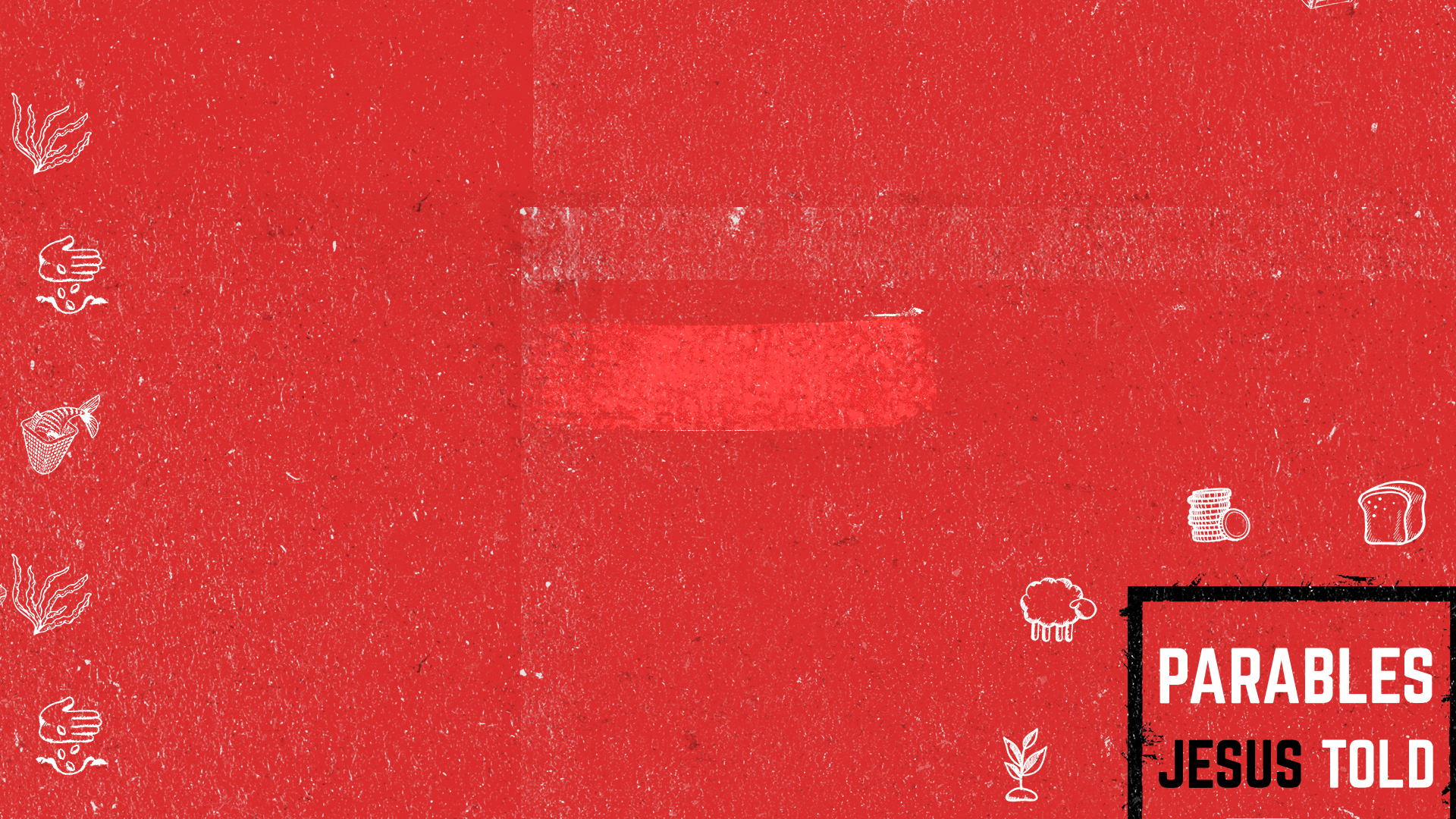 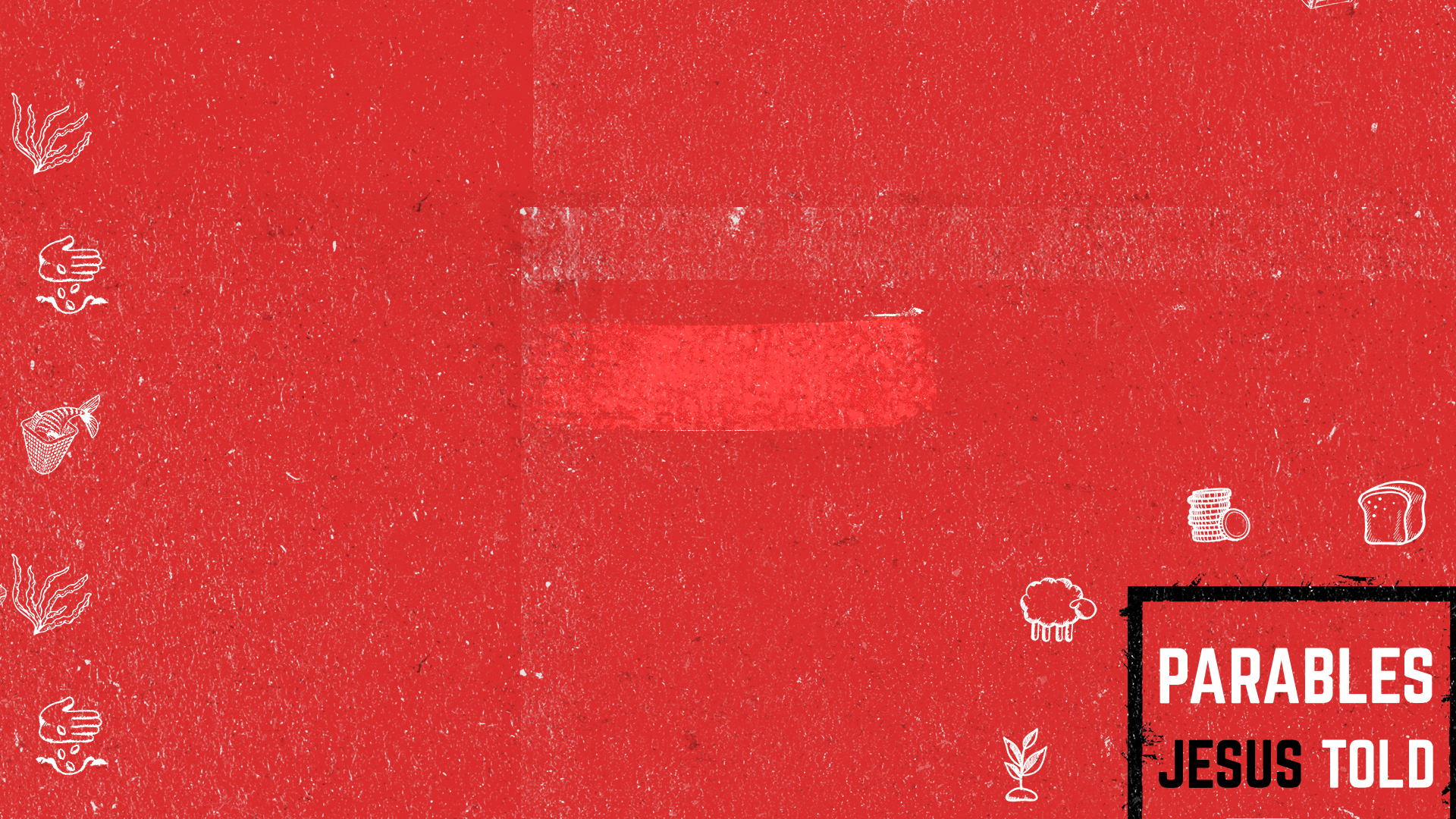 “The Parable Of The Lost…”
Meaning & Application:
Jesus’ 2 Message To The Pharisees:
Lost People Are Unimaginably Valuable In The Eyes Of God
Lost People Are So Valuable That God Will Find & Rescue Them
“Many rabbis of that time believed that God received the sinner who came to Him the right way. But in the parable of the shepherd and the sheep, Jesus taught that God actively seeks out the lost. He does not grudgingly receive the lost; instead, He searches after them. God finds the sinner more than the sinner does find God.”
Question: Do I View Lost People The Way God Does?
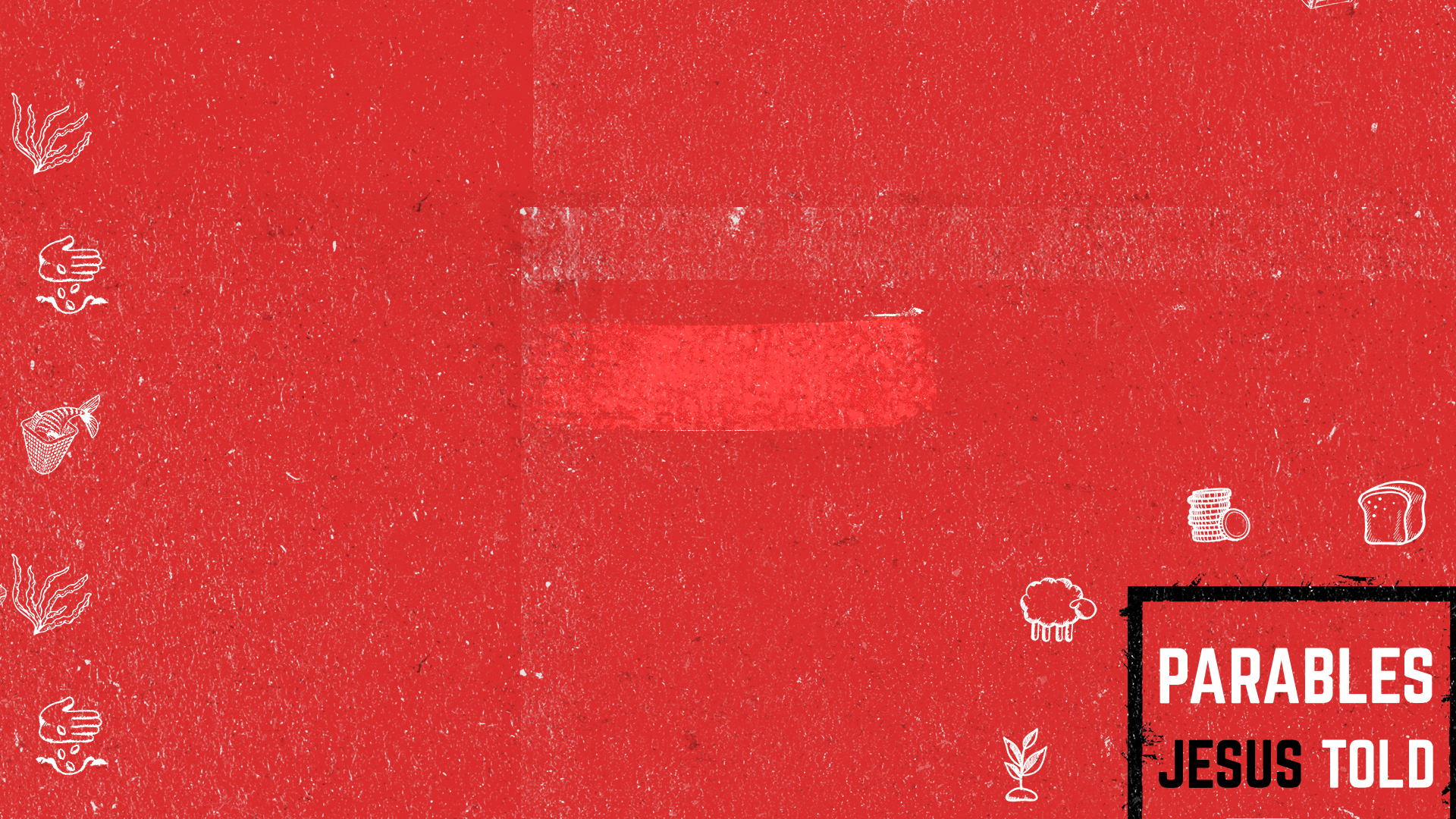 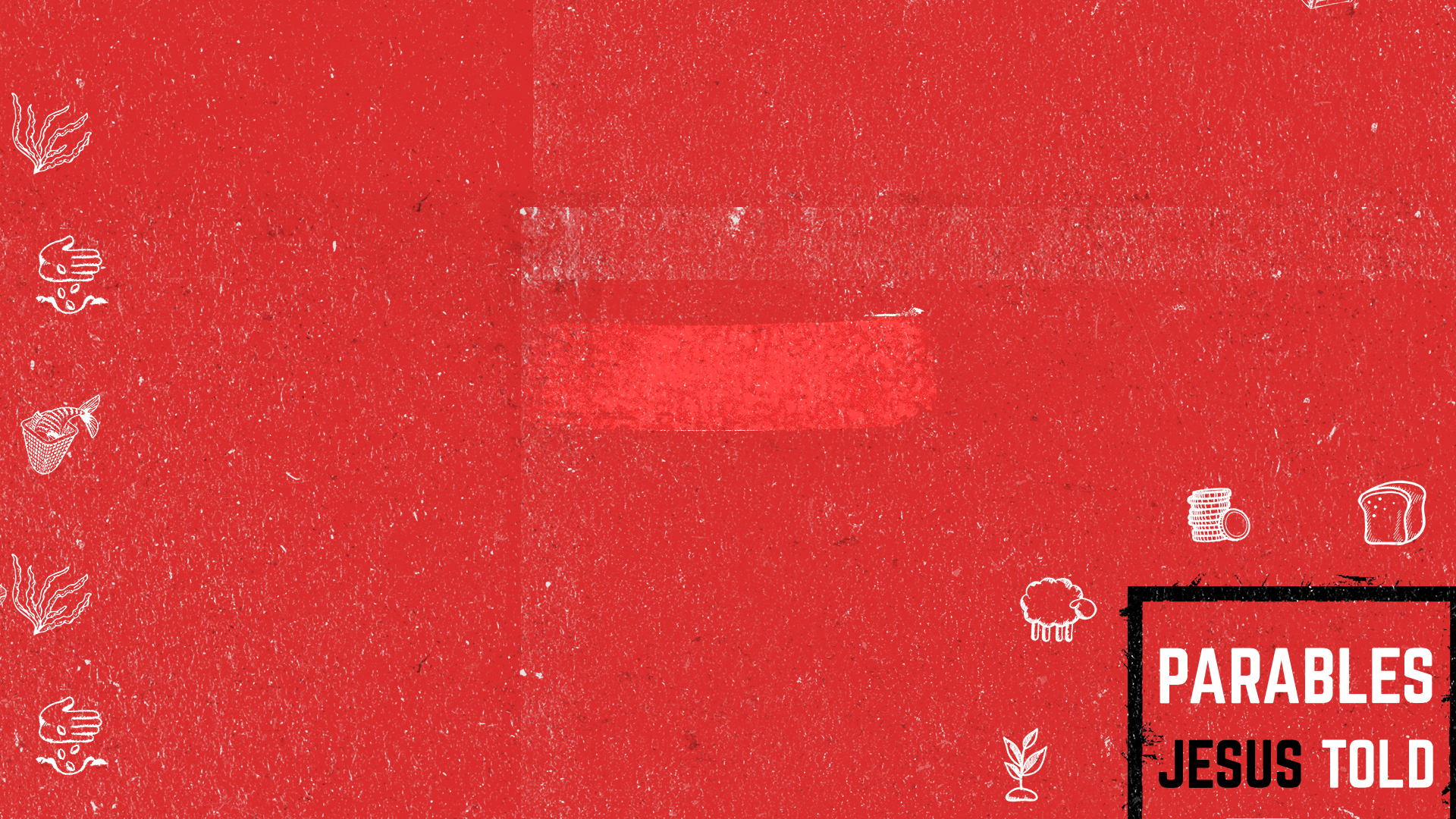 “The Parable Of The Lost…”
Meaning & Application
How Do We Not Become The Older Brother:
He Failed To Appreciate What Was His Instead He Focused On What His Brother Got
“The older brother was unappreciative of all he did have. “Every day he had his father’s company, and the blessed society of home. His father’s love was round about him constantly, and everything the father had was his.” (Morrison) Yet, “The proud and the self-righteous always feel that they are not treated as well as they deserve.”